Michigan State UniversityPsychology Graduate Program
Information Session
[Speaker Notes: Emily and Brooke introduce selves]
Session Agenda
Welcome & Introductions
Information about the program and MSU
Guidelines for applying
Graduate student panel
Q&A time

Session will be recorded.
Use the chat for any questions.  We will try to cover as many as we can.
Who are you
[Speaker Notes: Use polling function for a few quick questions:  (or if poll doesn’t work, type in chat)

Where are you from?
Midwest  US  (ND, SD, MN, WI, OH, MI, IL, IA, NE, KS, MO, IN)
Northeast US  (ME, NY, VT, PA, DE, MD, NJ, NH, CT, MA, RI)
Southeast US  (KY, FL, AR, AL, LA, TN, VA, NC, SC, MS, WV, GA, DC)
Western US  (CA, OR, WA, HI, AK, NV)
Southwest US (AZ, TX, NM, OK)
Mountain  US (CO, WY, UT, ID, MT)
US Territories
Outside US

What area are you interested in?]
Who are we
Our mission is to train the next generation of scientists, leaders, and professionals to advance knowledge and promote individual and societal well-being.

Goals
Provide world-class scientific training
Transcend traditional disciplinary boundaries
Translate scientific knowledge into action

Values
scientific integrity, methodological rigor, production of high quality and impactful work, curiosity, teamwork and collaboration, inclusiveness, and respect for others’ viewpoints.

Commitment
To understanding psychological processes in an increasingly diverse society, and to training all graduate students to learn about multiple diverse populations
[Speaker Notes: The Psychology Department consists of (approximately) fifty faculty members, 25-30 department and research staff members, and 60-75 graduate students during any given year.

Provide world-class scientific training:  Students are trained to become outstanding scientists and thinkers through active and sustained scholarship. Transcend traditional disciplinary boundaries:  Students are encouraged to develop multidisciplinary expertise through collaborative engagement and debate.Translate scientific knowledge into action:  Students are trained to use scientific knowledge to generate solutions to individual and societal challenges.]
Where are we
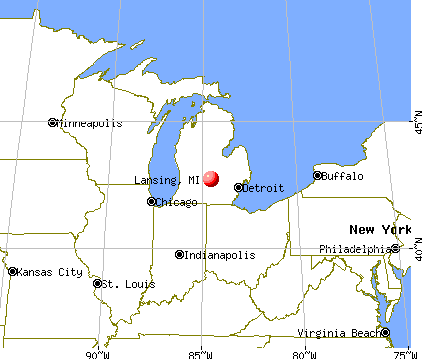 [Speaker Notes: In chat will provide links to campus virtual tours:
video tours of campus. 

Also will share links to things in the community:
City of East Lansing opens in new window: Everything about East Lansing from events and attractions to city government can be found here!
City of Lansing opens in new window: Lansing’s official website. Get information from the mayor’s office, city council, the city clerk’s office, and stay updated on events happening throughout the City of Lansing.
Lansing Visitors Bureau: opens in new window Great site for visitors and even residents who would like to see what’s going on in the area! Lists of things to do, nightlife, shopping, group tours, and more. This site will also help you find hotels in the area if you or someone you know is coming for a visit.
State News opens in new window: The State News is the student-run newspaper of Michigan State University. Can be accessed for free in campus and local buildings and online.
City Pulse opens in new window: An “alternative” newspaper that features arts & culture, local events and news. Can be accessed for free online and in select buildings on campus and in the community.
Pure Michigan opens in new window: Pure Michigan is a great place to find fun adventures, shopping and tourist destinations all right here within the State of Michigan.]
How are we organized?
[Speaker Notes: You will have a primary home within one of these Areas, but it is important to note that you are first and foremost a graduate student within the Department of Psychology.  Although the work you do to attain your MA and PhD degrees will focus on one of these sub-disciplines, the degrees themselves are degrees in Psychology ultimately conferred by Michigan State University.]
How will I spend my time
2-3 courses each semester of first year
Actively engage in research from the start
Informal training through seminars, research team meetings, workshops
Master’s thesis completed in first several years; dissertation typically within 5 years
[Speaker Notes: One important piece of information is that we do not offer terminal masters degrees, and we do not offer an online PhD program for any of the 6 programs in our department. Students enter the program with the intent of earning their PhD, and earn a Masters along the way.  You might also already have a masters degree from elsewhere and enter into the PhD program.

The graduate program is individualized to allow you, working with your Guidance Committee, to shape a program of study that is broad in scope yet consistent with your specific interests. The expectation for our program is that all MA and PhD requirements can be completed in a 5-year period.  The one exception is the Clinical Science Area for which students are required to complete a year-long internship after their 5th year at MSU.
rs degree while working towards the PhD.

We will have a graduate student panel coming up that will give you a better sense of “what a day in the life of a graduate student” is like at MSU]
What stands out about this graduate program?
Available resources
Funding, professional development, student organizations
Student involvement in publications/presentations/awards
Success of alums
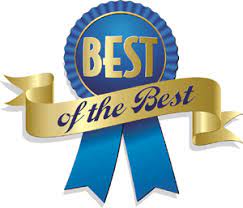 What does it cost
RAs, TAs, 
4 years guaranteed funding for all
20 hours week work for $1074 biweekly (current entering rate)
Health insurance ($1970)
Tuition waiver for 9 credits (in-state $893 per credit, out-of-state $1729.50 per credit)

Fellowships

Research/travel funds

Cost of living below national average
[Speaker Notes: East Lansing comes in a 91.5  where 100 is the national average….

Current assistantship rates for those without a masters entering are $1074 biweekly pay

Graduate School Funding: https://grad.msu.edu/funding

Put health care weblink in chat   http://www.hr.msu.edu/students. Html]
Basic information about our PhD program
ENTERING WITH A MA
EARNING A MA DURING THE PHD PROGAM
COURSE WAIVERS
What kind of applicant are you looking for?
PhD is a research degree
[Speaker Notes: ALTERNATIVE IS NEXT SLIDE]
What should I include in my application?
Required scores
GPA
Optional
GRE
Recommendations
Who to ask? When to ask? What to ask?
Personal Statements
What makes you stand out?
Why do they need you?
What will you do with this degree?
Interviews
Some but not all areas do interviews as a second stage
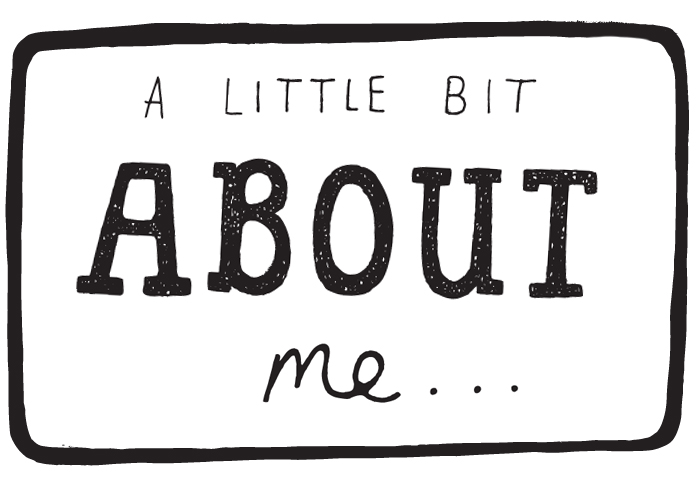 Personal Statement Elements
Relevant background about you
Your experiences
The skills you gained from these experiences
Your specific strengths
Your goals 
Your interests
Who you want to work with
Review department website and faculty webpages and CVs to help determine this!
How to craft a successful application
Emphasize the fit between your experiences, knowledge, and future interests and that of the program and faculty.

No one piece of your application is a “make or break” piece of information.  All information is considered and evaluated relative to fit with the training goals of the program and faculty research specifics.

There are always fewer slots than qualified applicants and other constraints that limit the number of accepted students.
[Speaker Notes: We have a holistic process.  At a minimal level, we have not admitted anyone with below a 3.2 GPA in their last two years.  For the TOEFL we haven’t admitted individuals below a 575.  For GRE there really isn’t any minimal requirement as scores are evaluated in the context of other information in the application.]
How to apply
https://admissions.msu.edu/apply/graduate-students

https://psychology.msu.edu/_assets/pdfs/grads-prospective/gradapplicationguidance.pdf

https://grad.msu.edu/internationalapplicants
Things to consider as you apply
Give yourself plenty of time to collect materials and work with the online portal
Recognize that the decision-making process takes time and is iterative (is conducted in stages)
Use the online portal for queries about application status
Initial contact is via the online portal, followed by outreach to you from admissions chairs and sometimes other faculty members
Timeline for applications
Graduate Student Panel
[Speaker Notes: Ask each grad student on the panel to intro themselves, their program, their year, and their primary research focus.
Ask students these questions and then if time open up – expect 3 on the panel so can ask only 1 or 2 for any question

How would you describe a day in the life of a graduate student?
What led you to apply to MSU and what do you like most about being here?
What is life like in East Lansing?
What are some of the challenges of graduate school and how do you address them?  (make sure to note these are not MSU specific??)]
[Speaker Notes: Put these links into chat as other useful resources

The Graduate School 
College of Social Science
Office of Institutional Equity
Office of International Students & Scholars 
MSU DEI Plan]